Акселератор 2.0 Пензенского государственного университета
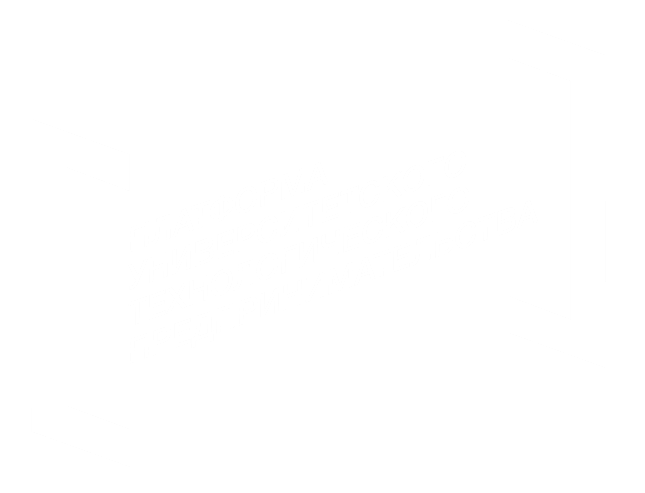 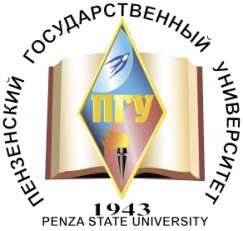 Оказание консалтинговых услуг по контролю корпусных деталей при помощи КИМ
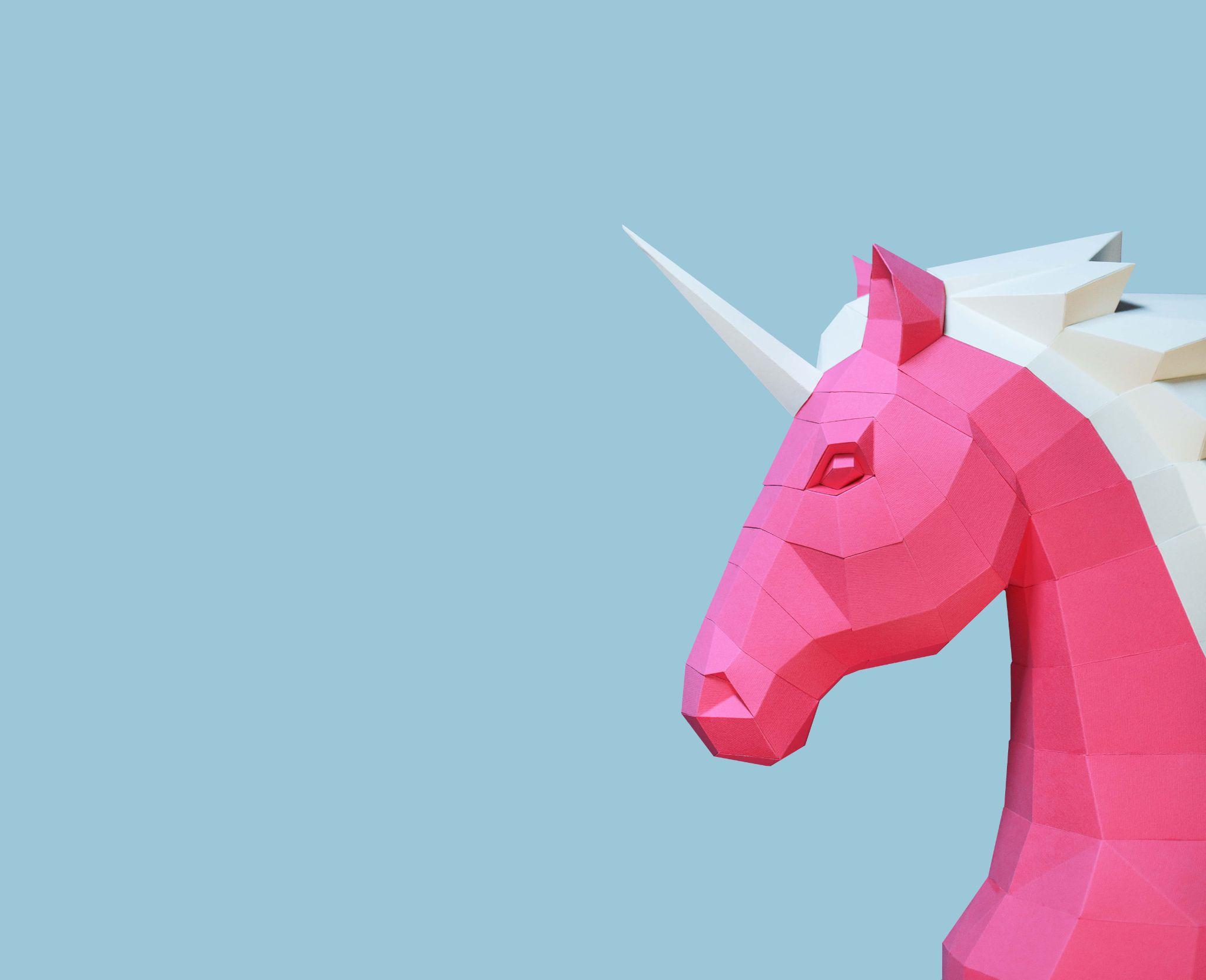 Название нашей компании “КИМКонтроль”
‹#›
АКТУАЛЬНОСТЬ ПРОЕКТА
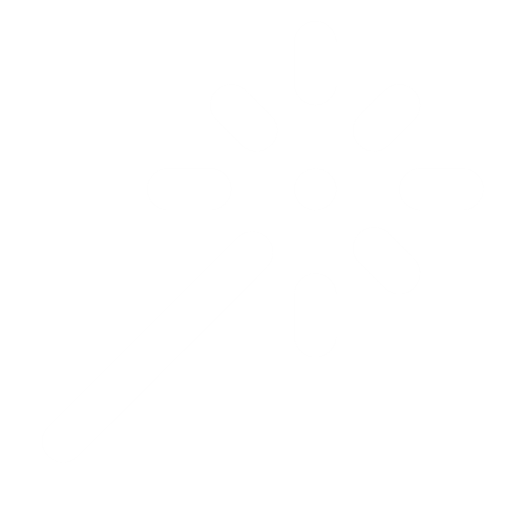 Сейчас в стране большое внимание уделяют развитию отечественного производства.
Многие предприятия налаживают производство новых деталей. Для контроля этих деталей в большинстве случаев необходима КИМ.
Не на каждом предприятии экономически обосновано размещение КИМ.
В подобных ситуациях руководству приходится обращаться на сторонние предприятия.
Даже если предприятие и готово предоставить КИМ, то предоставлять сотрудников мало кто соглашается.
В подобных ситуациях наша компания предоставляет сотрудников для работы на КИМ.
ЦЕЛЕВАЯ АУДИТОРИЯ, ПРОБЛЕМА
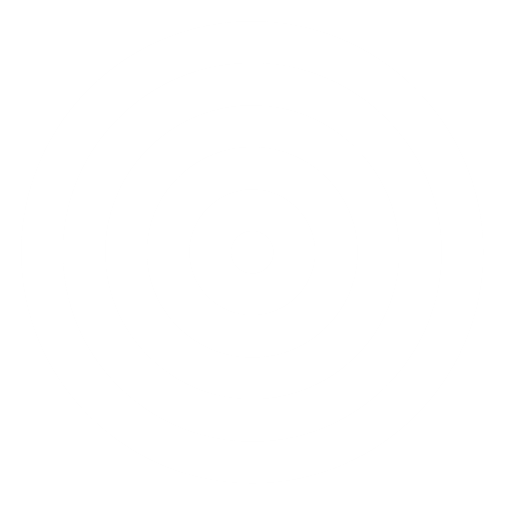 потенциальными потребителями являются предприятия по типу СтанкоМашСтрой 
целевую аудиторию будут составлять предприятия, которые как и в случае СтанкоМашСтрой налаживаю производство нового высокоточного оборудования
так как размещать на своем предприятии КИМ, а также обучать сотрудников работе на ней крайне затратно, то экономически выгодно обратиться к сторонним лицам
РЕШЕНИЕ
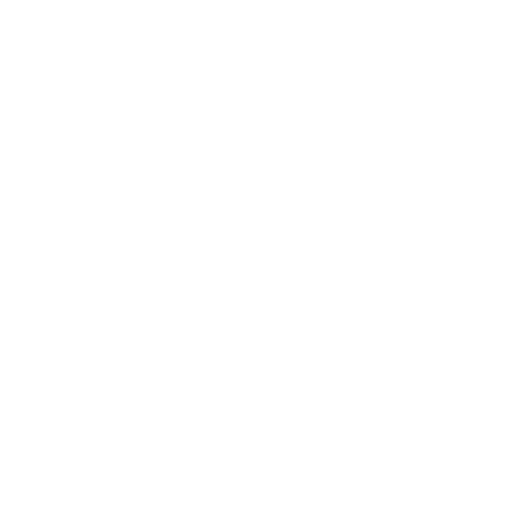 Наша компания может предоставить своих сотрудников для работы на КИМ
ЦЕННОСТНОЕ ПРЕДЛОЖЕНИЕ
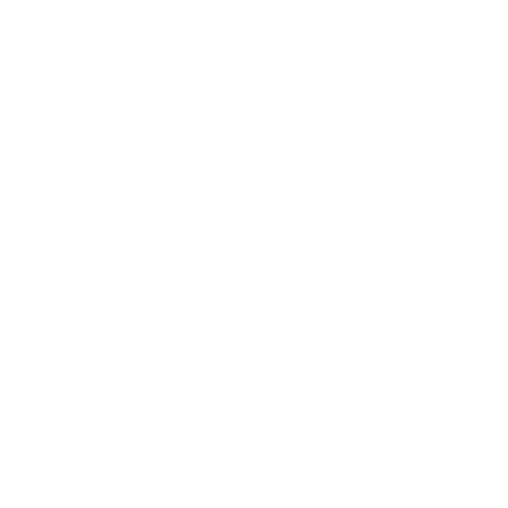 МЫ, компания КИМКонтроль,
помогаем клиентам типа СтанкоМашСтрой 
в ситуации повышения качества оборудования
решать проблему контроля размеров
с помощью КИМ расположенной на площадке предприятия ПТПА
И получать прибыль
ТЕКУЩИЕ РЕЗУЛЬТАТЫ
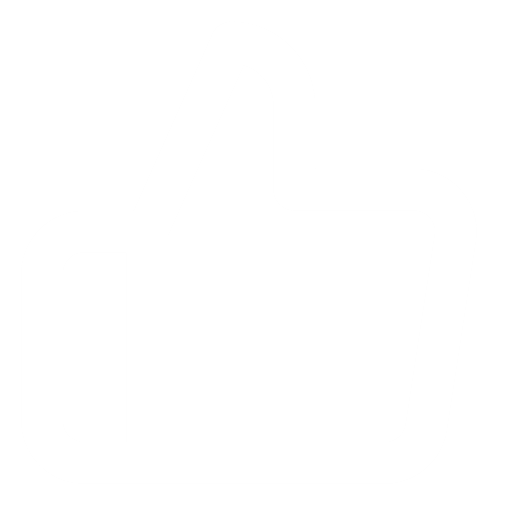 На данный момент нашим клиентом является СтанкоМашСтрой
ПЛАН РАЗВИТИЯ
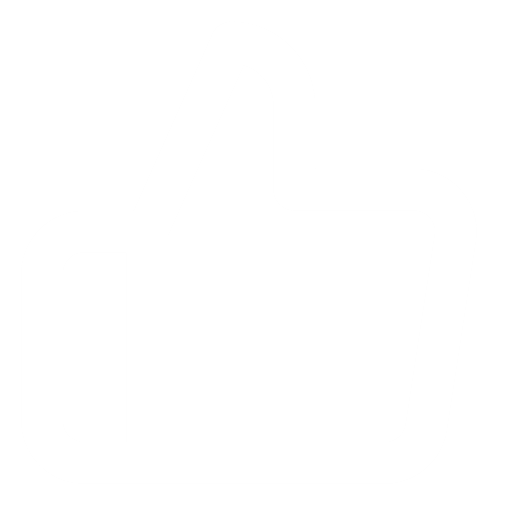 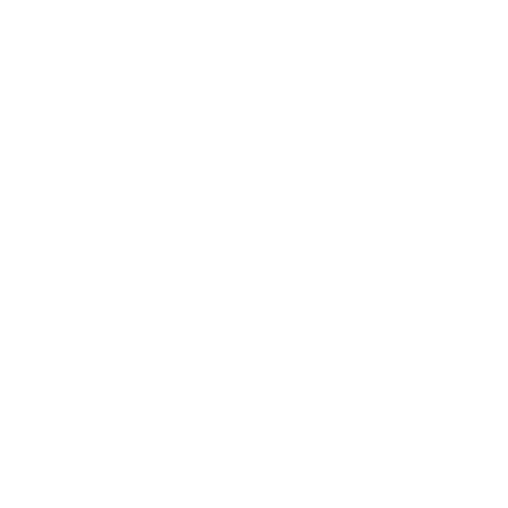 КОМАНДА СТАРТАП-ПРОЕКТА
Чернышев Иван Александрович-
заместитель
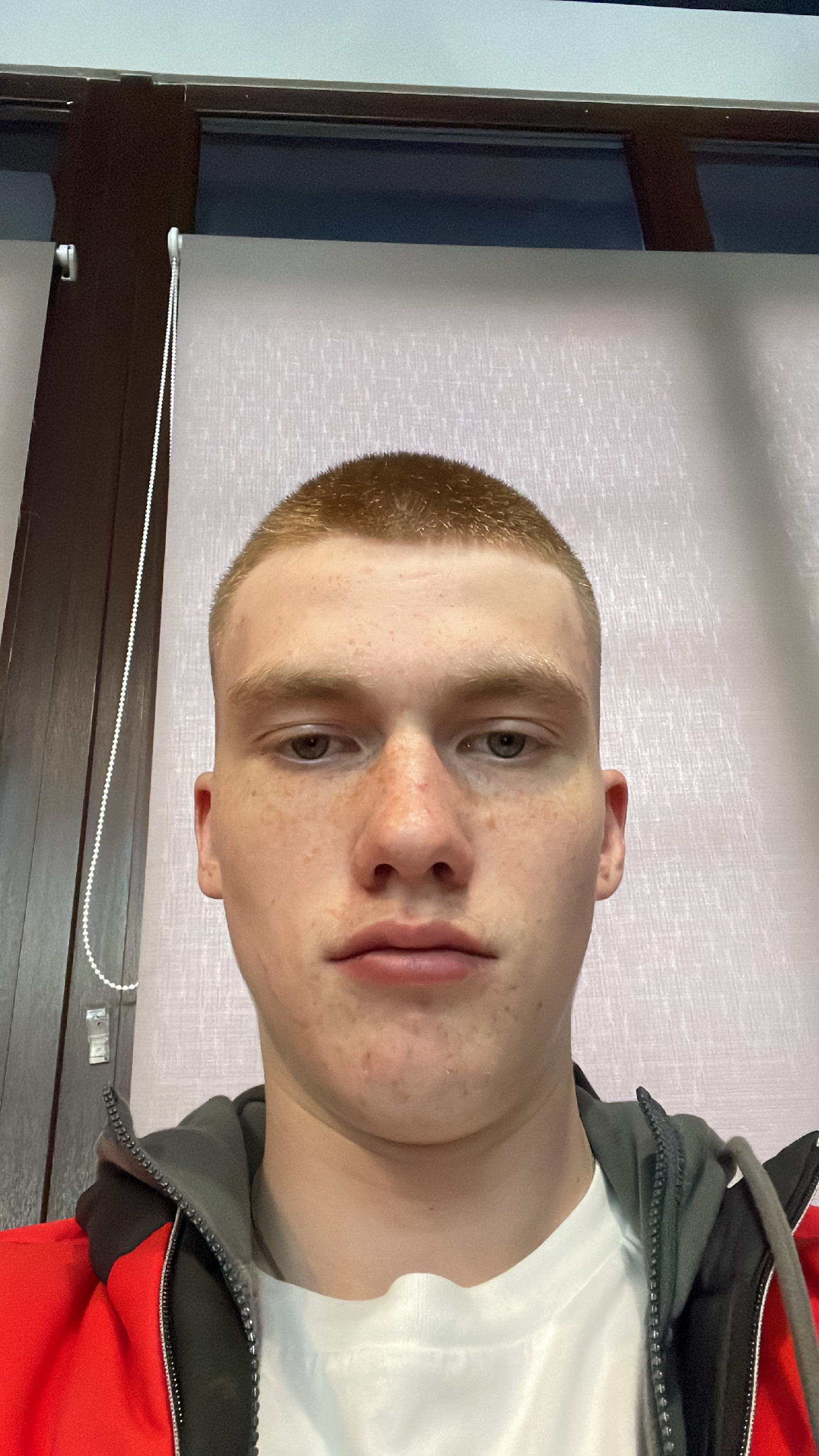 КОНТАКТЫ ЛИДЕРА
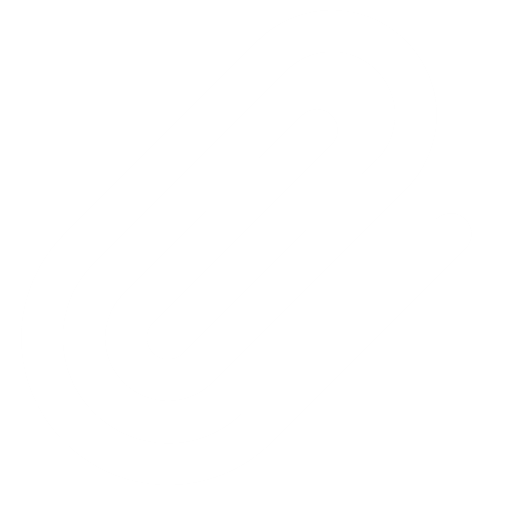 Балыбердин Алексей Сергеевич
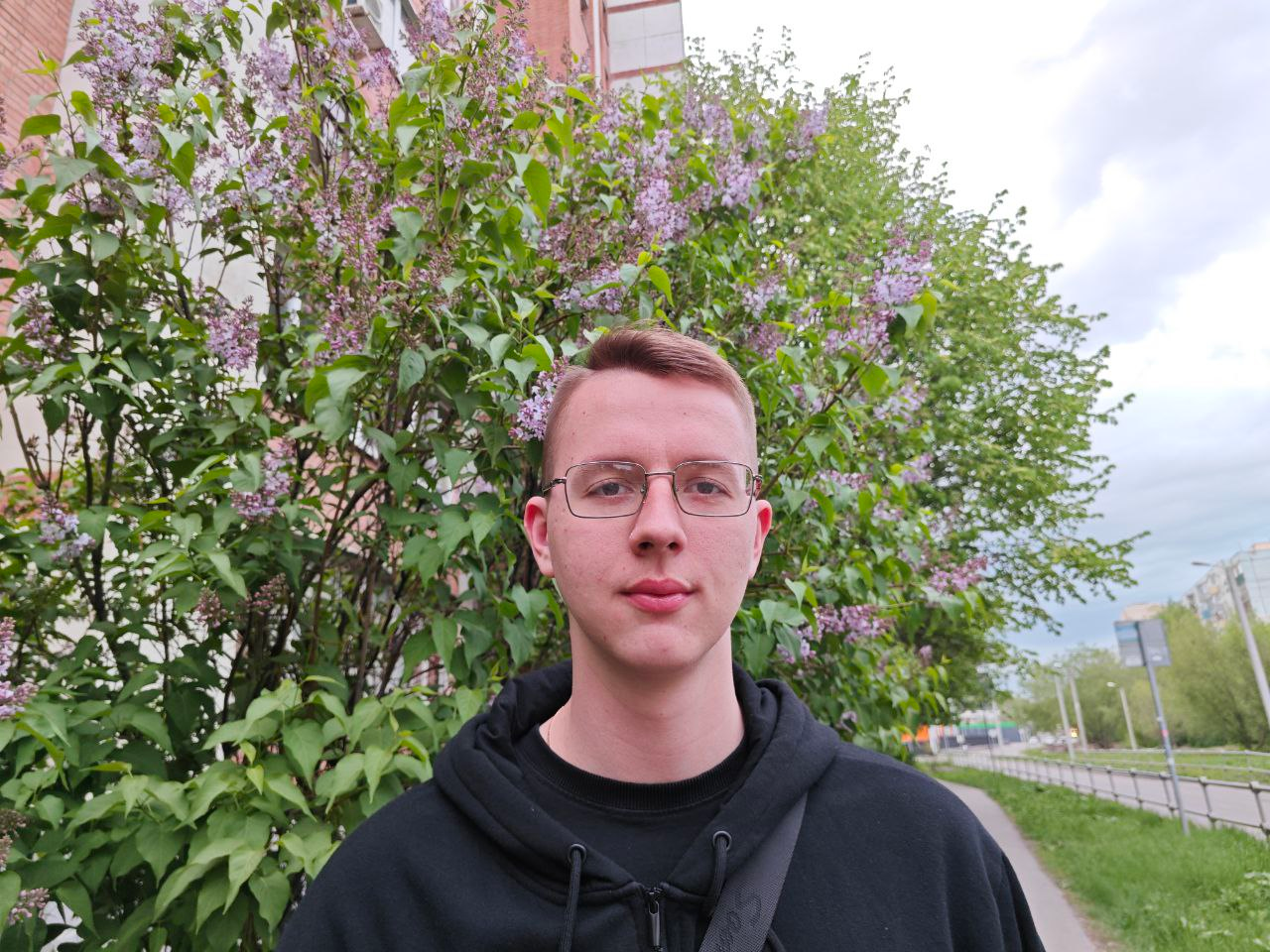 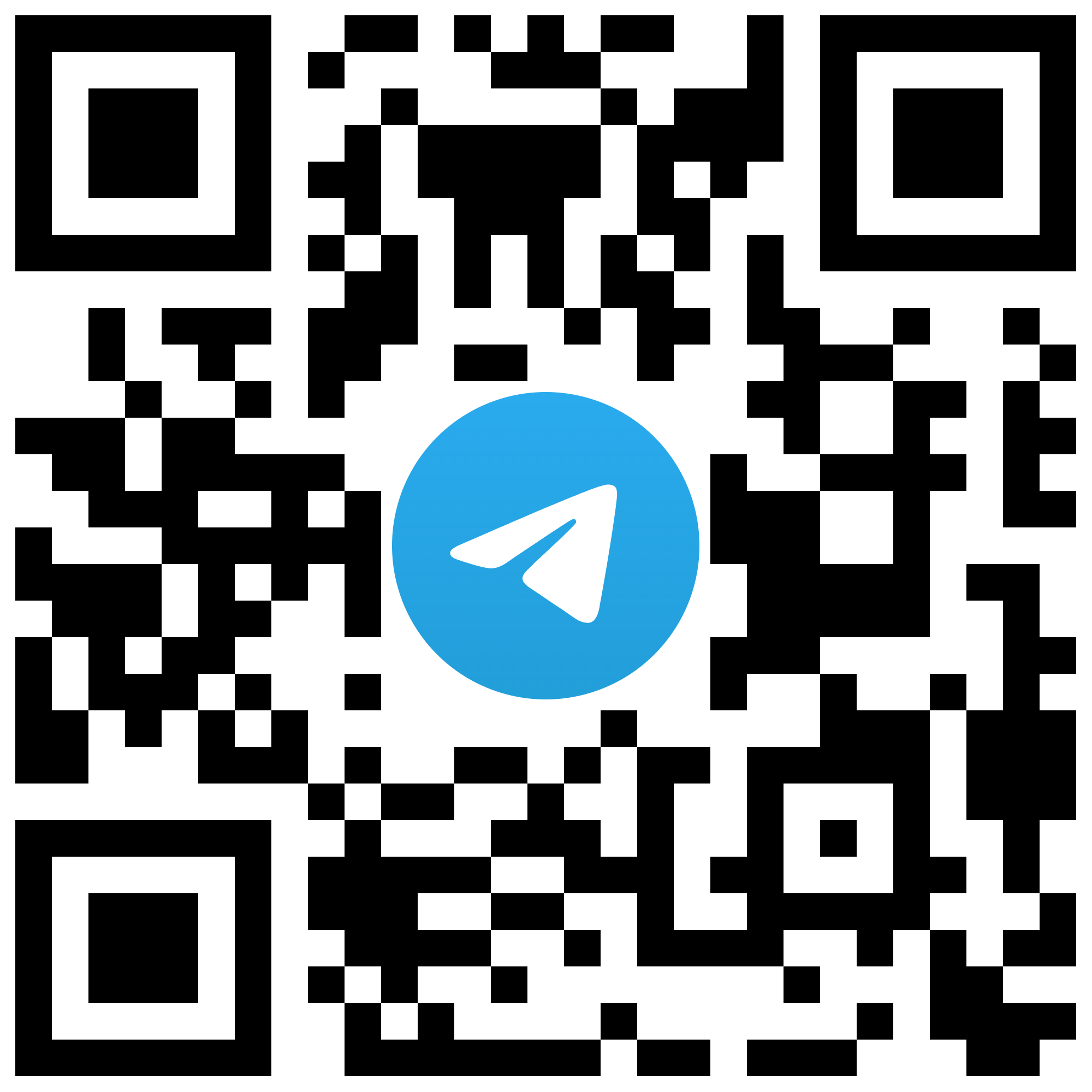